Δυνάμεις….. στα μαθηματικά
x-5
x6
α3
32
(-7)6
126
Άρτιοι  (ή ζυγοί)   λέγονται οι αριθμοί που διαιρούνται με το 2  (ή άρτιοι  είναι όλοι  οι αριθμοί  που είναι πολλαπλάσια του 2)
4
12
42
Οι άρτιοι  αριθμοί τελειώνουν  σε:

  0,  2,  4,   6,   8
8
100
40
Περιττοί  (ή  μονοί)   λέγονται οι αριθμοί που δεν διαιρούνται με το 2
73
3
25
19
Οι περιττοί αριθμοί τελειώνουν  σε:

  1,  3,  5,   7,   9
131
9
Πολλαπλασιασμός  = γινόμενο
Παράδειγμα:
2 . α . 5
Είναι γινόμενο δηλαδή πολλαπλασιασμός
Πολλαπλασιασμός  = γινόμενο
2 . x . 5 . (-9)
παράγοντας
Οι αριθμοί και τα γράμματα (=μεταβλητές ) που πολλαπλασιάζονται μεταξύ τους ονομάζονται παράγοντες του γινομένου
ΔΥΝΑΜΕΙΣ
52  =
5 . 5  =
25
43  =
4 . 4 . 4
74  =
7 . 7 . 7 . 7
(-2)3  =
(-2) . (-2) . (-2)
ΔΥΝΑΜΕΙΣ
x2  =
x . x
α3  =
α . α . α
(-1)4  =
(-1) . (-1) . (-1) . (-1)
(-x)3  =
(-x) . (-x) . (-x)
ΔΥΝΑΜΕΙΣ
x . x . x =
x3
4 . 4 . 4
= 43
(-2)4
(-2) . (-2) . (-2) . (-2)  =
(-x)3
(-x) . (-x) . (-x)  =
ΔΥΝΑΜΕΙΣ
5  2
Εκθέτης της δύναμης
Βάση της δύναμης
Παράδειγμα    x3   έχει βάση  x  και εκθέτη  3
ΔΥΝΑΜΕΙΣ
72
83
Διαβάζετε :

8 στην τρίτη
ή
8 στο κύβο
Διαβάζετε :

7 στην δευτέρα  
ή
7 στο τετράγωνο
x4
Διαβάζετε :

x στην τετάρτη
ΔΥΝΑΜΕΙΣ
α9
4-6
Διαβάζετε :

α στην ενάτη
Διαβάζετε :

4 στην μείον έκτη
6-12
Διαβάζετε :

6 στην μείον δώδεκα
ΔΥΝΑΜΕΙΣ
101  =
10
x  =
x1
x1  =
x
8  =
81
(-2)1  =
-2
7
71  =
ΔΥΝΑΜΕΙΣ
100  =
1
1
(2x)0  =
x0  =
1
(5x  - 2)0  =
1
(-2)0  =
1
1
70  =
ΔΥΝΑΜΕΙΣ
Δύναμη που έχει βάση θετικό αριθμό    αν   είναι πάντα θετική, …δηλαδή μεγαλύτερη του μηδενός
παραδείγματα
104  =
1000
23  =  8
ΔΥΝΑΜΕΙΣ
Δύναμη που έχει βάση αρνητικό αριθμό     (-α)ν
Η δύναμη είναι  αρνητική αν ο εκθέτης είναι περιττός
Η δύναμη είναι  θετική αν ο εκθέτης είναι άρτιος
παράδειγμα
παράδειγμα
(-2)3  = - 8
(-2)4  = +16
(-10)6  = + 1000000
(-10)5  = - 100000
Δυνάμεις με αρνητικό εκθέτη
παραδείγματα
1
(-5) -2
=
1
(-5) 2
4 -2
=
4 2
1
(-2x) -5
=
1
12 -4
=
(-2x) 5
12 4
1
x -4
=
1
x 4
=
8-6
86
Δυνάμεις με βάση το ένα
παραδείγματα
1 234
=
1
1
1 2
=
1
=
1-5
=
1
1 14
1
1 -4
=
=
1200
1
ΔΥΝΑΜΕΙΣ
Δύναμη που έχει βάση  - 1         (-1)ν
Η δύναμη είναι  αρνητική αν ο εκθέτης είναι περιττός
Η δύναμη είναι  θετική αν ο εκθέτης είναι άρτιος
παράδειγμα
παράδειγμα
(-1)3  = - 1
(-1)4  = 1
(-1)6  = 1
(-1)15  = -1
Δυνάμεις με βάση το μηδέν
παραδείγματα
0 234
=
0
0
0 2
=
=
0
0 14
=
0200
0
Δυνάμεις ….με αρνητική βάση
παραδείγματα
-5 2
=
-5. 5
=
-25
=
=
(-5) . (-5)
+25
(-5) 2
=
- 64
=
-4 . 4 . 4
-4 3
ΔΥΝΑΜΕΙΣ
Όταν πολλαπλασιάζω δυνάμεις με την ίδια βάση:
αν . αμ  = αν+μ
Παραδείγματα
5-2 . 53
=  5-2+3
=  51  =5
x-4 . x-7
=  x-4-7
=  x-11
124 . 12-6
=  124-6
=  12-2
ΔΥΝΑΜΕΙΣ
Όταν πολλαπλασιάζω δυνάμεις με την ίδια βάση:
Παραδείγματα
52 . 53
=  52+3
=  55
x2 . x5
=  x2+5
=  x7
124 . 125
=  124+5
=  129
ΔΥΝΑΜΕΙΣ
Όταν πολλαπλασιάζω δυνάμεις με την ίδια βάση:
Παραδείγματα
=  58
52  . 53 . 53
=  52+3+3
=  x1  =x
x2 . x5 . x-6
=  x2+5-6
=  122+5+4-4
=  127
122 . 125 . 124 . 12-4
ΔΥΝΑΜΕΙΣ    ΤΟΥ   10
102  =
100
Παρατηρώ ότι στις δυνάμεις του 10…βάζω τόσα μηδενικά  όσα είναι και ο εκθέτης….
103  =
1000
104  =
10000
10000000
107  =
ΔΥΝΑΜΕΙΣ    ΤΟΥ   10
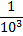 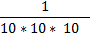 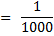 =0,001
10-3  =
=
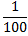 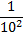 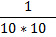 =0,01
10-2  =
=
=
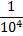 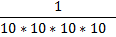 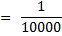 =
=0.0001
10-4  =
ΔΥΝΑΜΕΙΣ    ΤΟΥ   10
10-3  =
0,001
Παρατηρώ ότι στις αρνητικές δυνάμεις του 10…βάζω τόσα μηδενικά  όσα είναι και ο εκθέτης….
10-2  =
0,01
10-4  =
0.0001
10-12  =0.000000000001
Δυνάμεις κλασμάτων …με ίδιο αριθμητή  και παρονομαστή
παραδείγματα
4 3
4 3 : 4 5
=
=
4 3-5
=
4 -2
4 5
x 4
x 4 : x 2
=
=
x 4-2
=
x 2
x 2
Δυνάμεις κλασμάτων …με ίδιο αριθμητή  και παρονομαστή
παραδείγματα
8 3
=
8 3-6
=
8 -3
8 6
7 8
=
7 8-4
=
7 4
7 4
Όταν ένα γινόμενο  είναι σε δύναμη…
παραδείγματα
(5 . 3) 3  =
5 3 . 3 3
(2 . x) 6  =
2 6 . x 6
4 2 . 6 2 . 8 2
(4 . 6 . 8) 2  =
(3 . 7) 4  =
3 4 . 7 4
Όταν μια παρένθεση περιέχει πρόσθεση (=άθροισμα) ή περιέχει αφαίρεση (= διαφορά) και είναι  σε δύναμη…
παραδείγματα
Προσοχή!!!!…..εδώ  μέσα στην παρένθεση δεν έχω μόνο πολλαπλασιασμό ή μόνο ένα κλάσμα……..
(5 + 3) 2
Σε αυτή την περίπτωση για να βγάλω την παρένθεση έχω δύο τρόπους:
Πρώτα  κάνω τις πράξεις μέσα στην παρένθεση …… και μετά υπολογίζω την δύναμη
Υπολογίζω την δύναμη της παρένθεσης:
(5 + 3) 2 =
(5 + 3). (5+3)
(5 + 3) 2 =
82   =
64
= 25+15+15+9 =  64
Όταν μια παρένθεση περιέχει πρόσθεση (=άθροισμα) ή περιέχει αφαίρεση (= διαφορά) και είναι  σε δύναμη…
παραδείγματα
(8 - 6) 3 =
23   =
8
(5 + x) 2 =
(5 + x). (5+x)
= 25 + 5x +  5x + x2
Όταν ένα κλάσμα  είναι σε δύναμη…
παραδείγματα
5
53
(    ) 3  =
3
33
7
74
(    ) 4  =
2
24
x
x3
(    ) 3  =
5
53
Όταν μια  δύναμη… υψώνεται σε εκθέτη
παραδείγματα
.
5 3   2
(5 3) 2  =
=
5 6
.
6 5   3
(6 5) 3  =
=
6 15
.
x 4   2
(x 4) 2  =
=
x 8
Προσοχή  στις πράξεις προηγείται ο πολλαπλασιασμός ..και ακολουθεί η πρόσθεση / αφαίρεση
5.  2 x  +  4.  3 x  - 2x
= 10x  +  12x  - 2x
= 20x
Τώρα μπορώ να τους προσθέσω/αφαιρέσω….
Αν και οι τρείς όροι ..έχουν την ίδια μεταβλητή x..  .. δεν μπορώ να τους προσθέσω/αφαιρέσω….


Πρέπει πρώτα να κάνω τους πολλαπλασιασμούς.
Ευχαριστώ  για την προσοχή σας
Εισηγητής Σταθά Πανωραία